Investigation of Harvard Forest, MA Biometrics Utilizing Airborne LiDAR Data
Author: Brittani Chapman				Advisor: Dr. Michael Palace
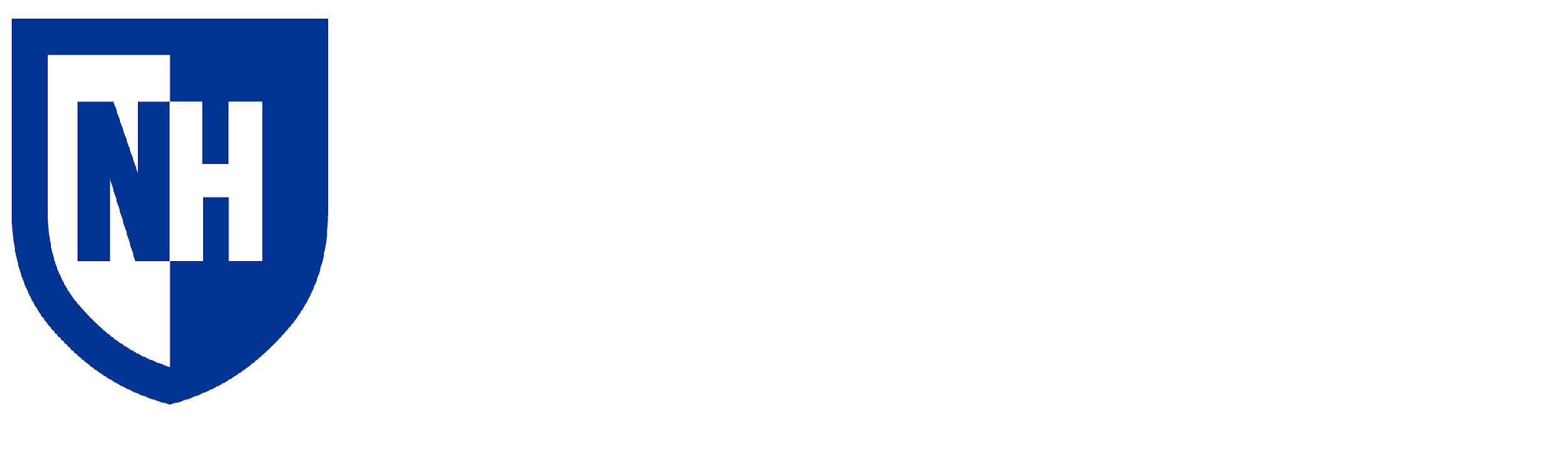 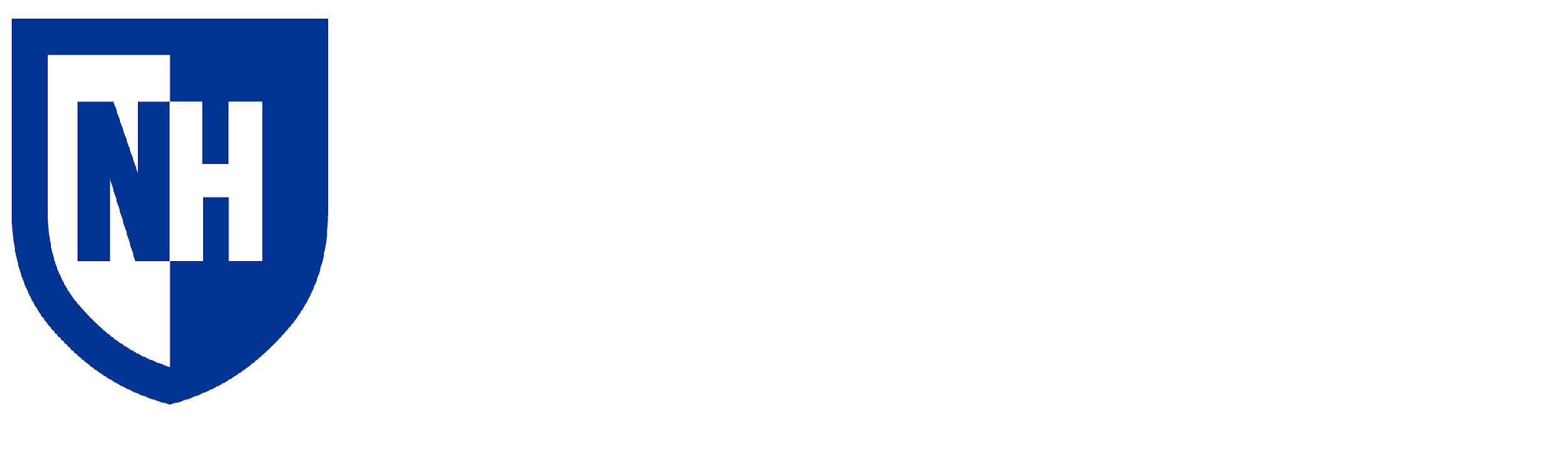 Introduction
Analysis
Results
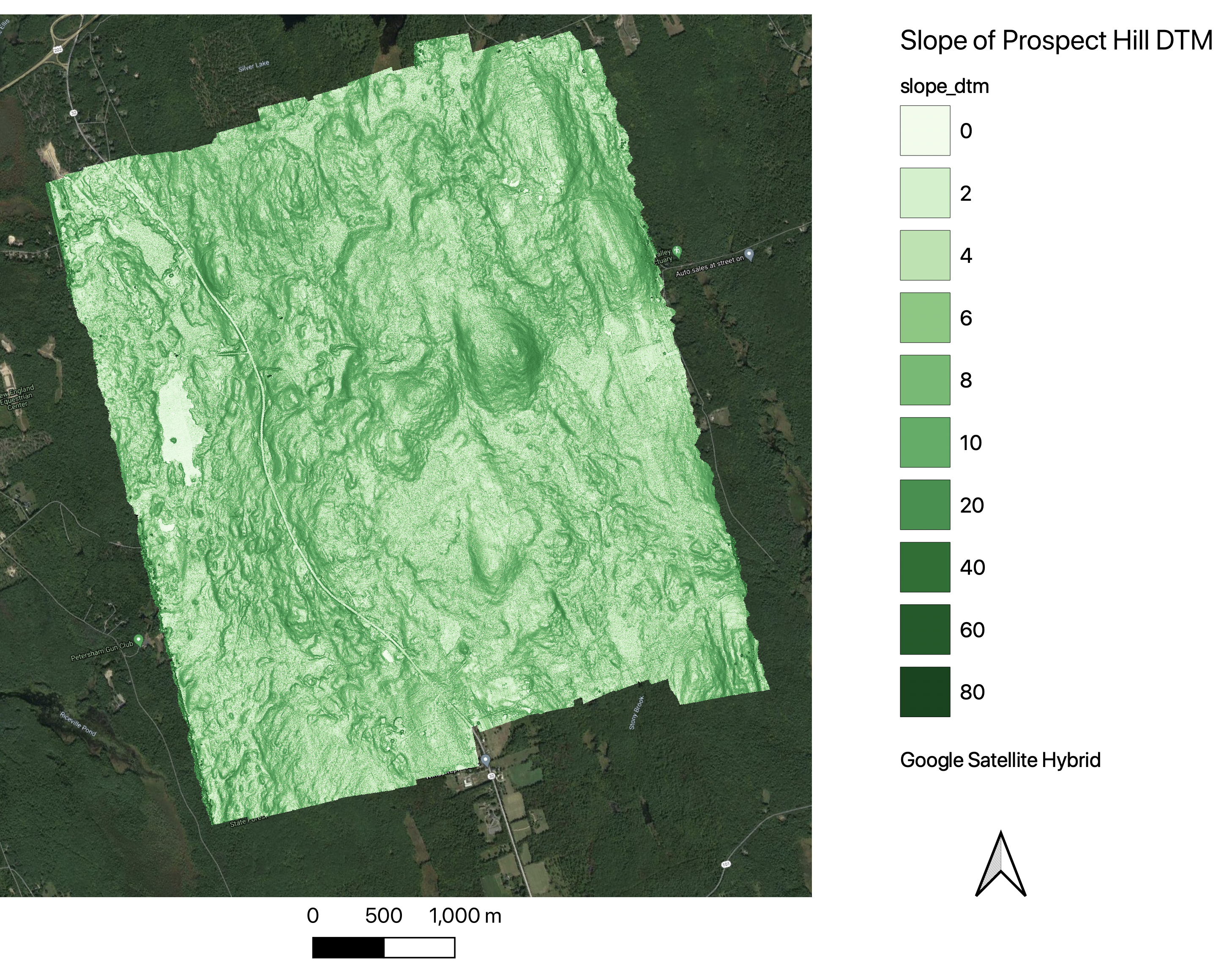 Understanding the interrelationships between different characteristics of tree and forest structure is important for both conservational efforts and ecological research at all scales. 
Important metrics used to assess forest health and growth include tree species, stem diameter, stem spacing, and canopy height. 
Using both the censused stem data and a georeferenced raster image (GeoTIFF) of a Canopy Height Model (CHM) from the two separate expeditions, an investigation of forest biometrics was done by writing a Python script that calculates semivariance to compare the canopy and individual stems in QGIS, an open-source geographic information system application.
This research was conducted as part of a larger effort focusing on Harvard Forest, Massachusetts, a highly-investigated region which has a long history of study spanning back to 1907.
Visual analysis of CHM and DTM align with semivariance results regarding highlighting anthropogenic changes to the environment. Natural breaks in the canopy are also clearly visible, although they are differentiated by intensity of local semivariance, which is higher than anthropogenic breaks.
In general, semivariance is lower over shorter distances when compared to longer distances, as expected. 
In some areas, semivariance remains relatively low over longer distances as well as shorter distances, which is interpreted as a localized growth of trees of similar age and species. 
A positive relationship between DBH and the distance between stems can be identified, along with DBH having a positive relationship with semivariance.
Background
Stem data from a 35-ha plot on the Prospect Hill Tract in Harvard Forest was collected via hand-mapping censuses of between June 2010 and March 2014 in a joint effort between the Center for Tropical Forest Science (CTFS) and the Smithsonian Institute’s Forest Global Earth Observatory (ForestGEO), as shown below. 
A flight mission in June 2012, using NASA Goddard’s LiDAR, Hyperspectral and Thermal (G-LiHT) airborne imager, collected  a CHM and a Digital Terrain Model (DTM) via the Light Detection And Ranging (LiDAR) portion of the imager, wherein a modified Cessna 206 was configured to carry a custom payload for an airborne laser scanning instrument was used, as shown below.
Calculating semivariance is a way to understand how spatial distance affects the relationship between two objects, the reference location and the target location, the script written used a 16-meter moving window for the spatial distance between data.
Figure 1: This shows the slope of the Prospect Hill Digital Terrain Model (DTM). The slope shows the change of elevation, the lighter green colors represent a smaller slope, and the darker green colors represent a larger slope. Google Satellite Imagery was used along with a North arrow to orient the GeoTIFF.
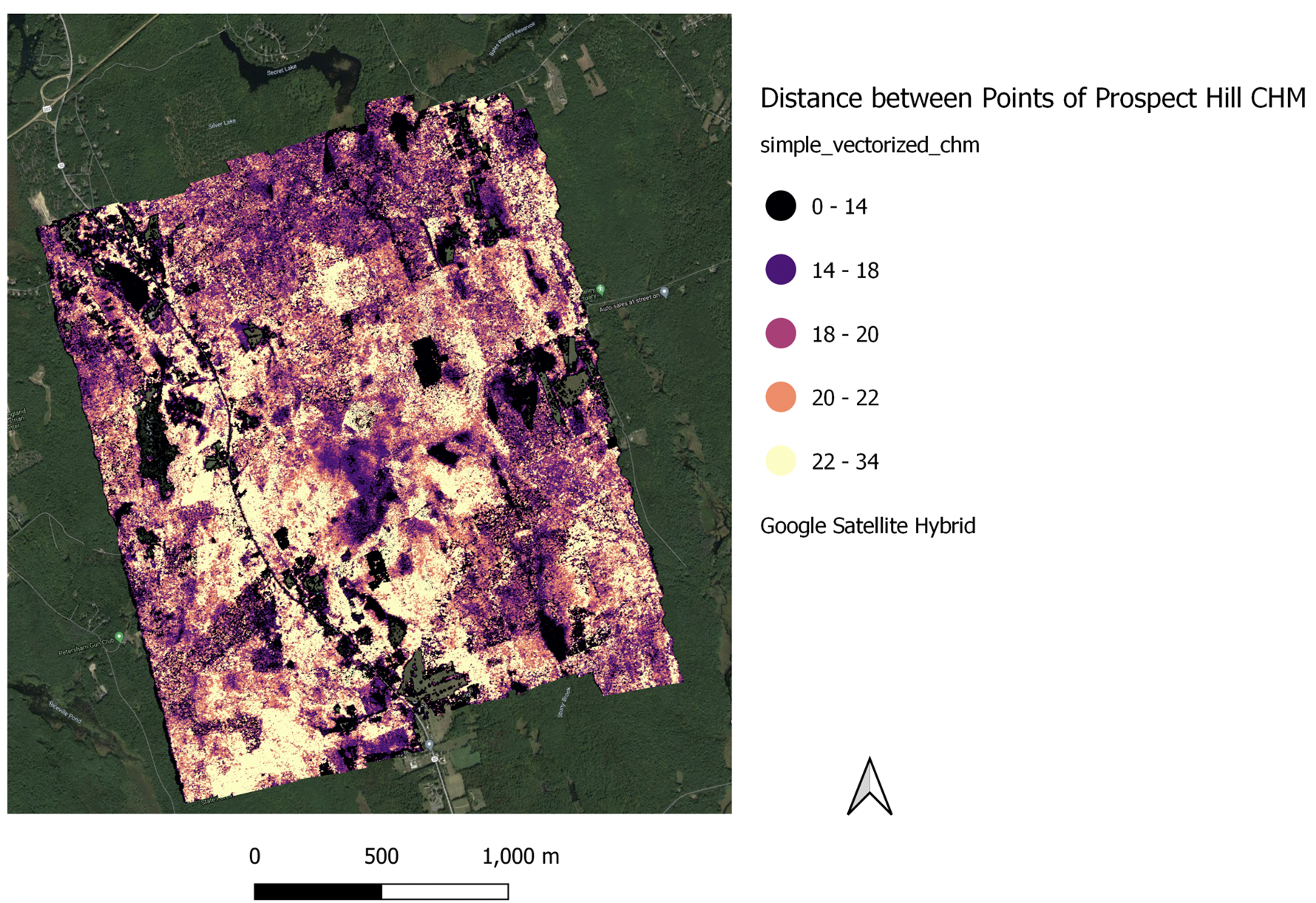 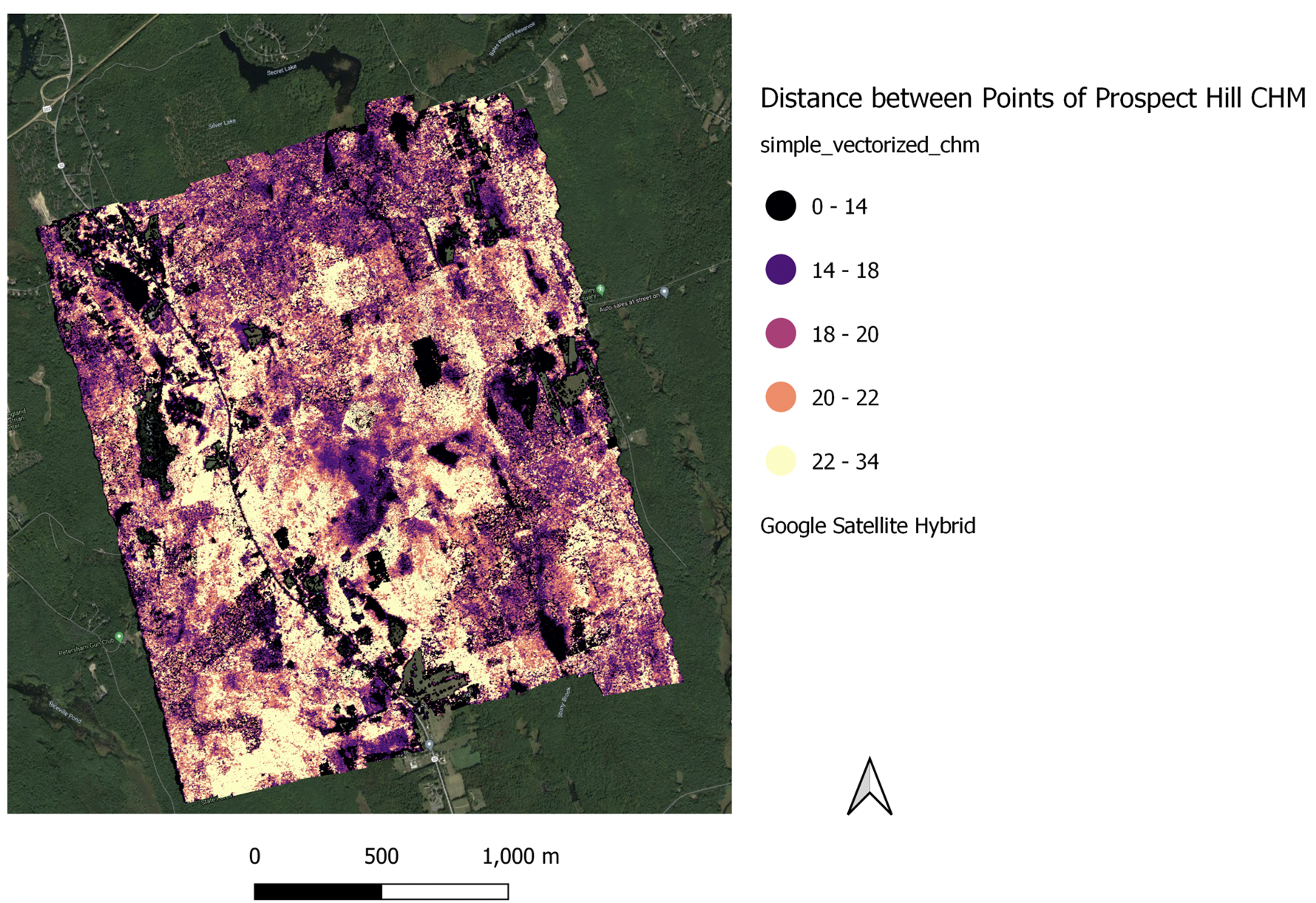 Future Work
60 km
For better accuracy, semivariance should be examined with a multitude of distances but, due to computational limitation the set distance was 16 meters; range and sill properties could be examined.
A further exploration of species dependency on the semivariance.  
Fast Fourier Transform (FFT) analysis could be integrated in order to better understand the horizontal structure of the forest.
Expand data range of analysis over the entire forest in Petersham, MA and other forests in the New England region for comparison.
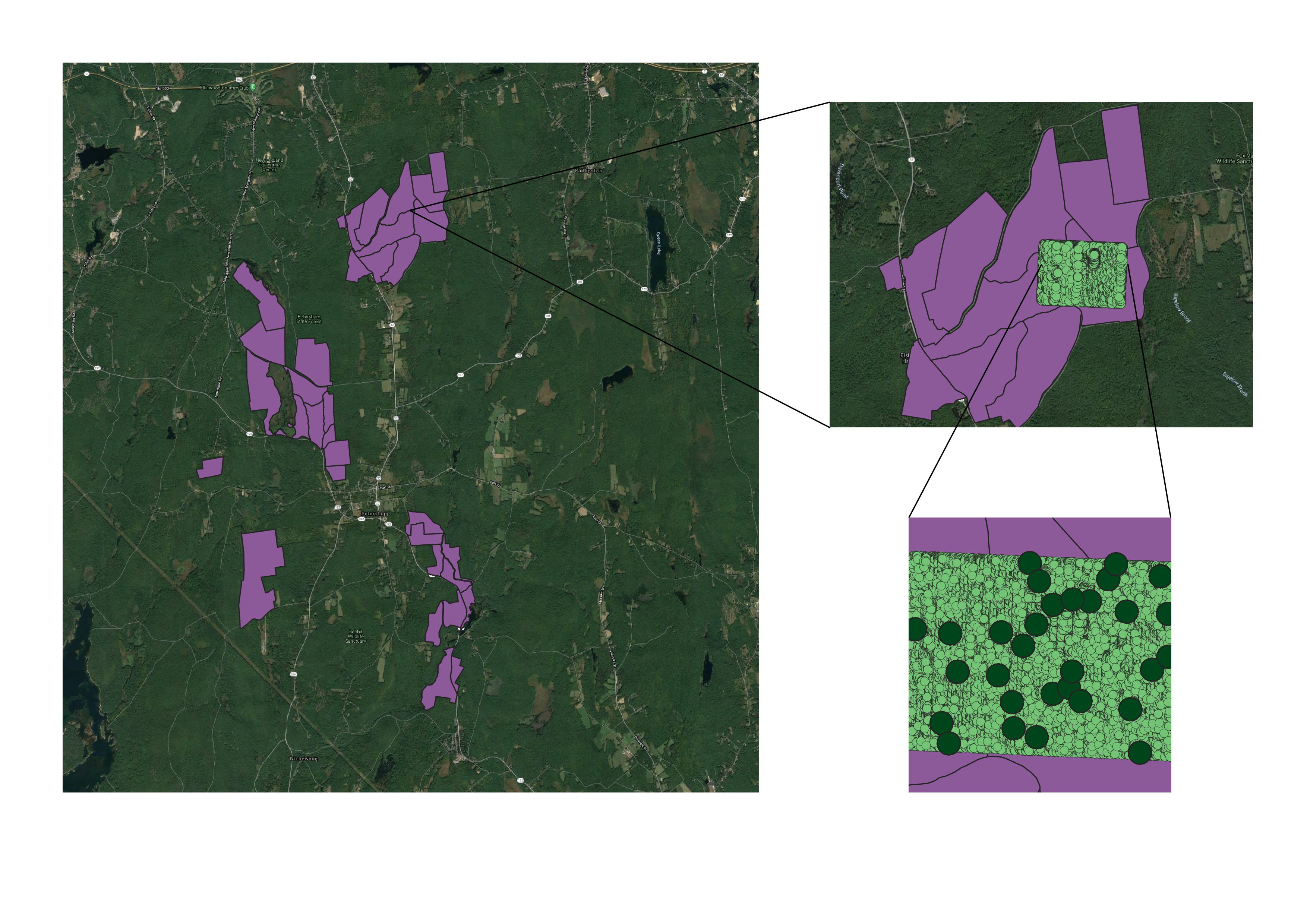 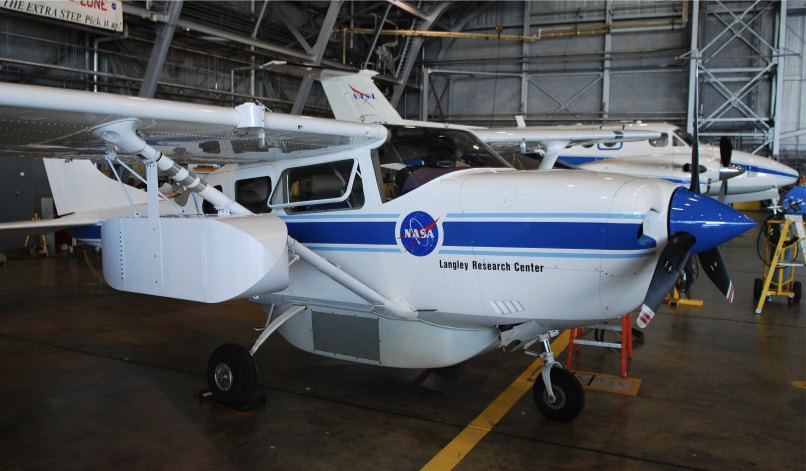 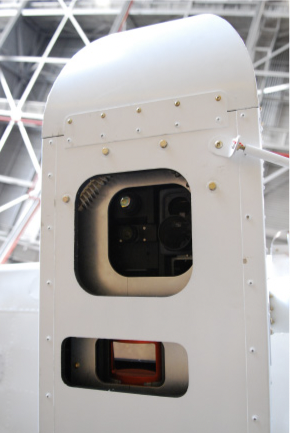 Figure 2: This shows the point distances of the Prospect Hill Canopy Height Model (CHM). The distance between points shows the density of the canopy, the lighter colors represent a longer distance between points, and the darker colors represent a shorter distance between points. Google Satellite Imagery was used along with a North arrow to orient the GeoTIFF.
Methods
References
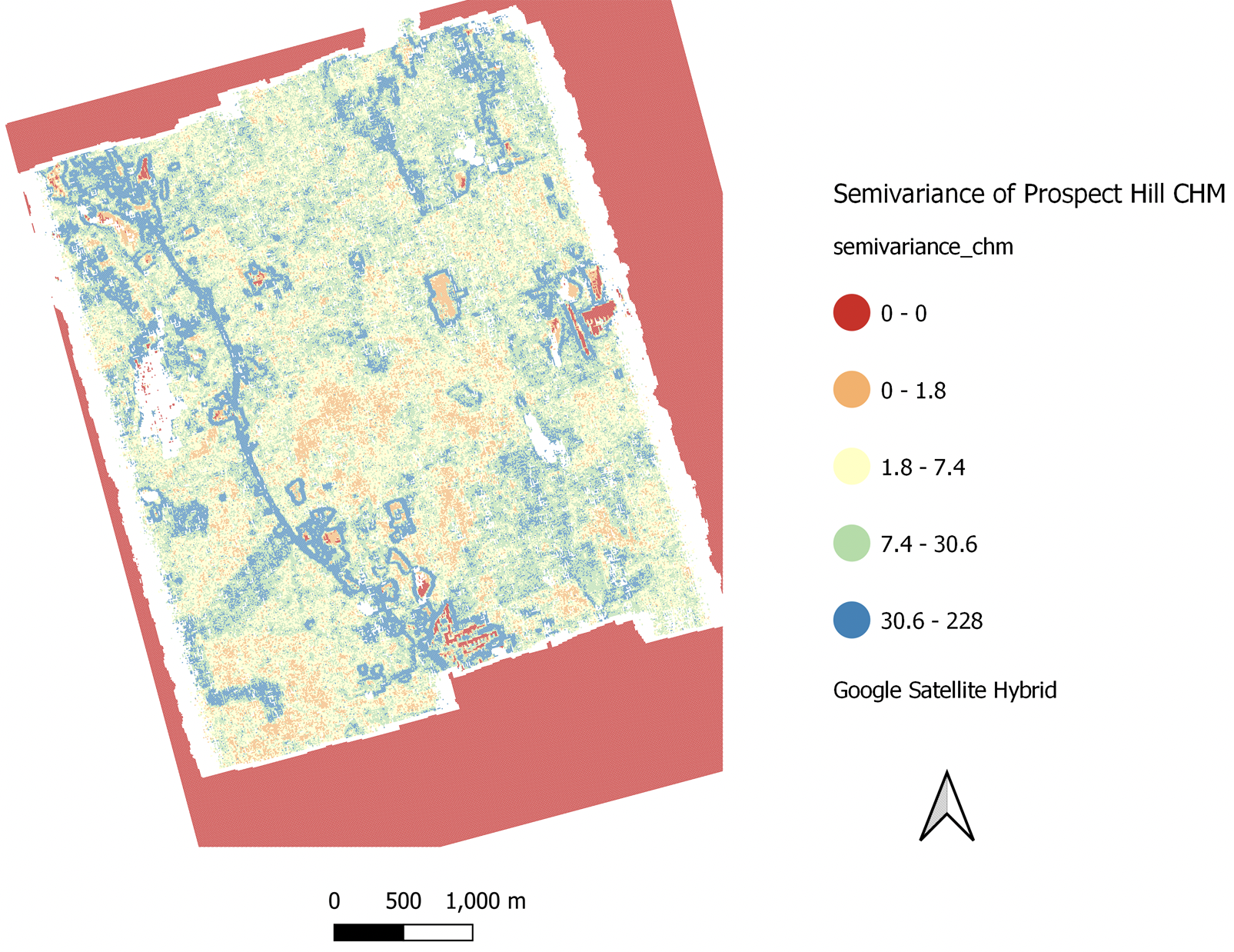 January 18, 2007
Cook, B.D.; Corp, L.A.; Nelson, R.F.; Middleton, E.M.; Morton, D.C.; McCorkel, J.T.; 	Masek, J.G.; Ranson, K.J.; Ly, V.; Montesano, P.M. NASA Goddard’s LiDAR, 	Hyperspectral and Thermal (G-LiHT) Airborne Imager. Remote Sens. 2013, 5, 	4045-4066. https://doi.org/10.3390/rs5084045
Hastings, J.H.; Ollinger, S.V.; Ouimette, A.P.; Sanders-DeMott, R.; Palace, M.W.; 	Ducey, M.J.; Sullivan, F.B.; Basler, D.; Tree Species Traits Determine the 	Success of LiDAR-Based Crown Mapping in a Mixed Temperate Forest. 	Remote Sens. 2020, 12, 309. https://doi.org/10.3390/rs12020309 
Sullivan, F.B.; Ducey, M.; Orwig, D.A.; Cook, B.; Palace, M.W.; Comparison of lidar- 	and allometry-derived canopy height models in an eastern deciduous forest, 	Forest Ecology and Management, Volume 406, 2017, Pages 83-94, ISSN 	0378-1127, https://doi.org/10.1016/j.foreco.2017.10.005
The slope of the DTM (Fig. 1) and distance between points of the CHM (Fig. 2) were found using QGIS built-in algorithms. To utilize the algorithm for the CHM, a raster file was converted to a vector file by polygonization then vertices were extracted and simplified. 
The semivariance Python script that was created was based on semivariance code from MATLAB written in C, created in months prior over Summer 2020 during a Summer Undergraduate Research Fellowship (SURF), which was inspired by code written by Dr. Palace. The input for the semivariance code is a user inputted raster file and the output a comma separated value file, or CSV. The CSV output file was then reintegrated into QGIS, by importing it as a delimited text layer, setting the latitude and longitude columns to y and x, respectively (Fig. 3). 
A comparison between diameter by breast height (DBH) from the stem data and semivariance of said data was conducted in excel.
Acknowledgement: Thank you to my advisor, Dr. Michael Palace, for facilitating this research and Dr. Julia Bryce for encouraging me to pursue a SURF project with Dr. Palace. I also wish to thank Franklin Sullivan  and Jack Hastings for their work done georeferencing the stem data, and the those over at NASA Goddard involved with G-LiHT mission for the LiDAR data taken over Harvard Forest, MA.
Figure 3: This figure shows the semivariance of the Prospect Hill CHM. The distance set for the moving window was 16 meters. Values in red represent no semivariance calculated, blue represents a low correlation, and remining colors (G, Y, O) represent high to low correlation, respectively.
Image
[Speaker Notes: Within the extent of the plot (Fig. 1), all woody stems ≥1 cm stem DBH were identified by species and tagged, and stem diameter was measured using a diameter tape. The census was completed by numerous field technicians, with quality control and quality assurance completed ac- cording to CTFS ForestGEO protocol and methodology (http://www. ctfs.si.edu/). In total, approximately 116,000 woody stems were re- corded during the census with 51 unique species identified.]